Муниципальное бюджетное дошкольное образовательное учреждение  центр развития ребенка  детский сад № 28 г. Яровое
Занятие по основам  дорожной безопасности
«А знаете ли вы правила дорожной безопасности?» 
для детей младшего дошкольного возраста
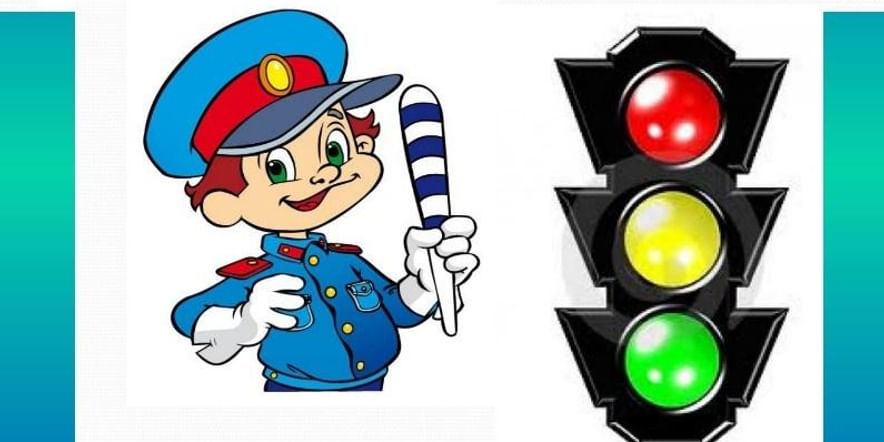 Презентацию подготовила :
 воспитатель Куликова Елена Анатольевна
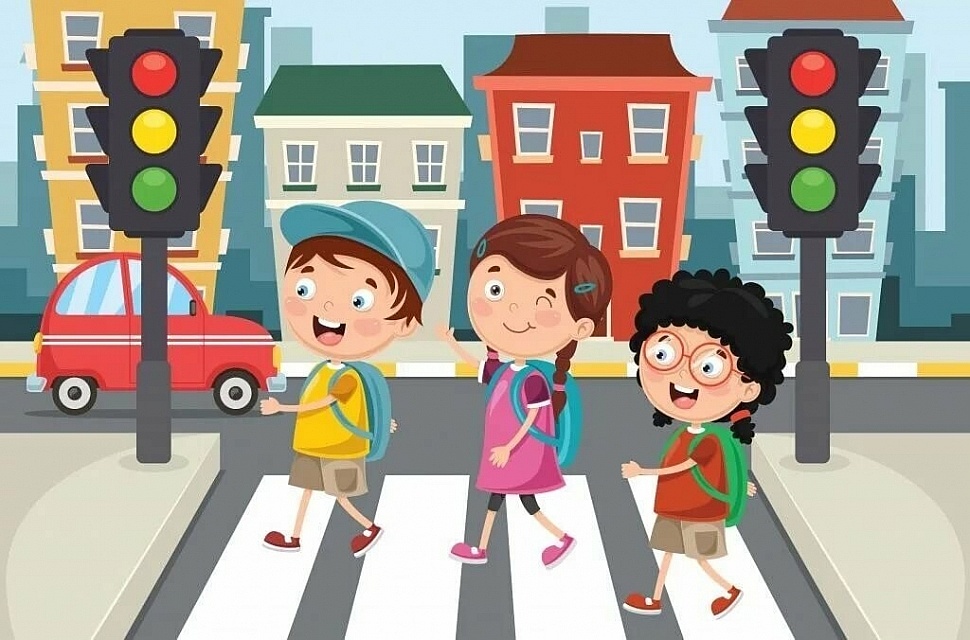 В гости к нам пришла кукла Настя. Ребята, расскажите, пожалуйста, что вы знаете о правилах дорожной безопасности?
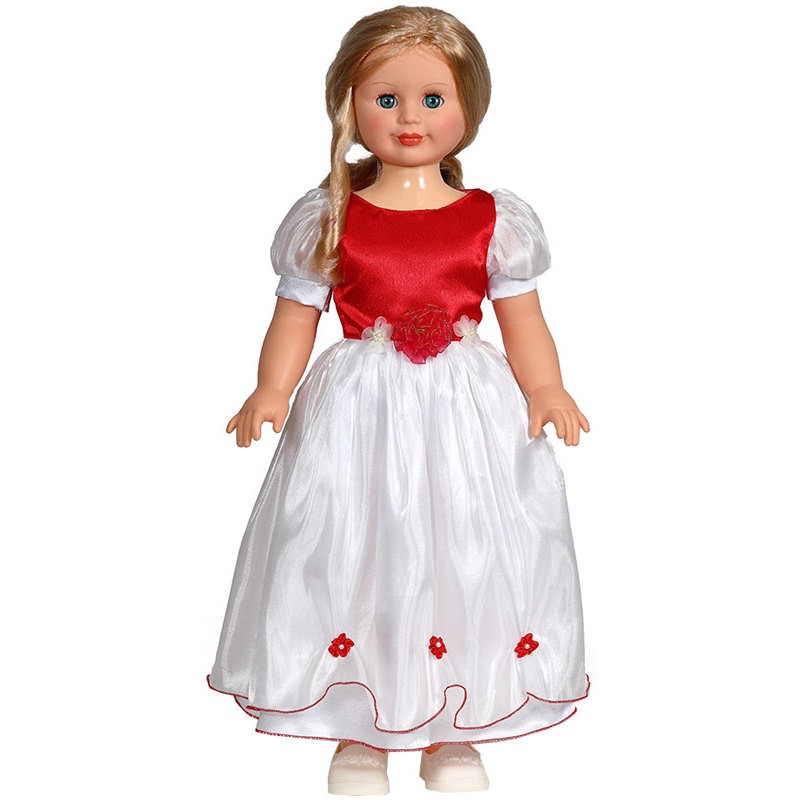 Правильно, молодцы!
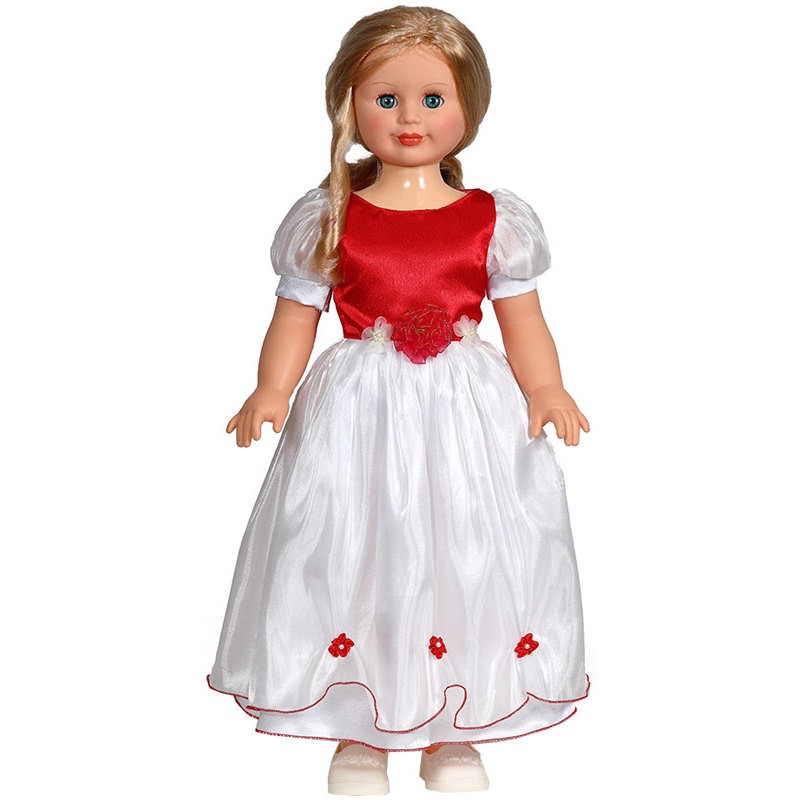 Ребята, какие машины вы знаете?
Правильно, молодцы!
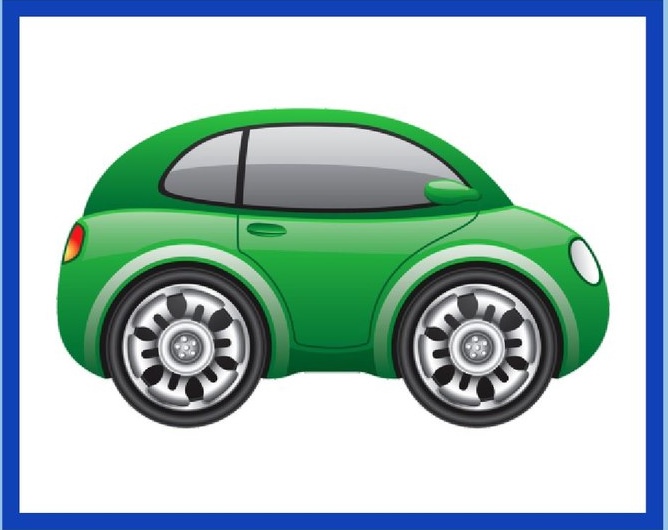 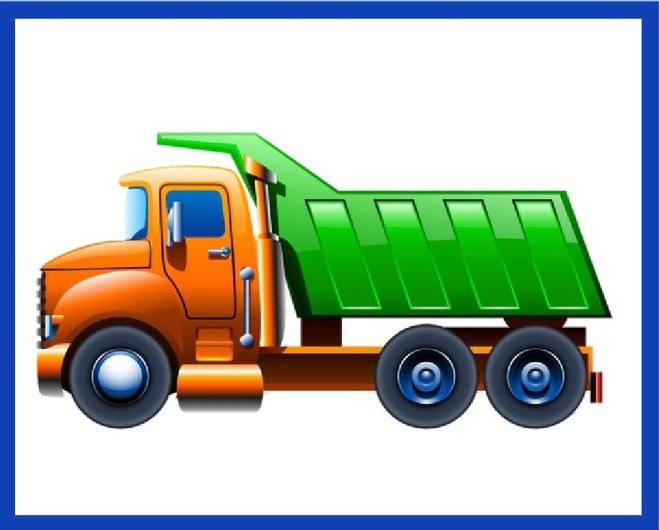 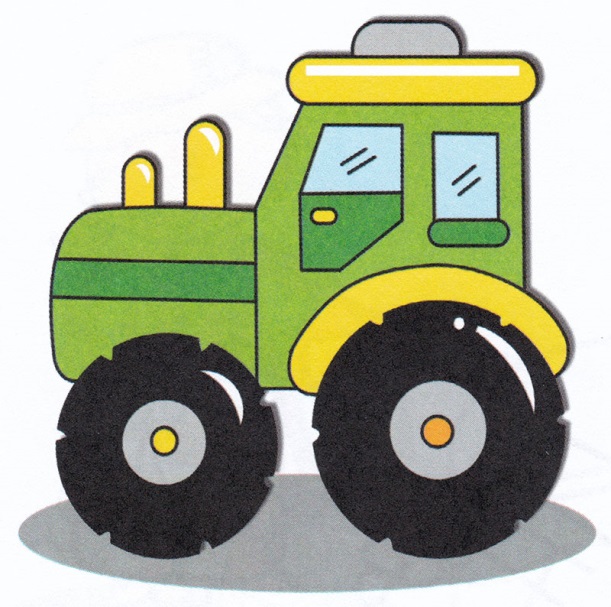 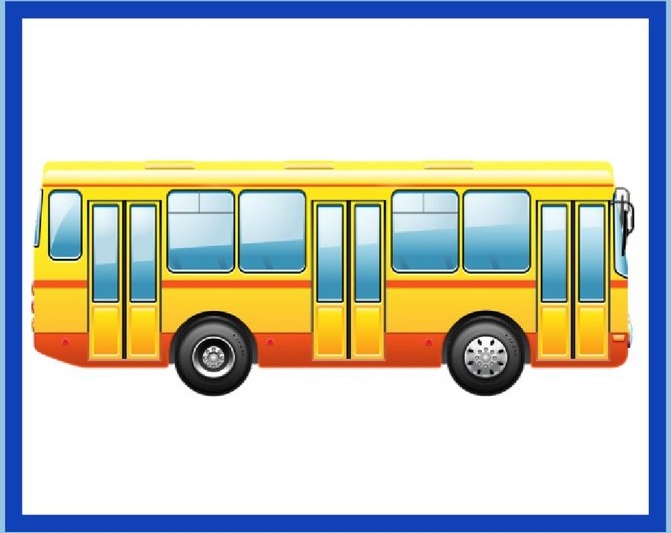 Ребята, назовите специальные машины, которые ездят по дорогам?
Верные ответы, молодцы!
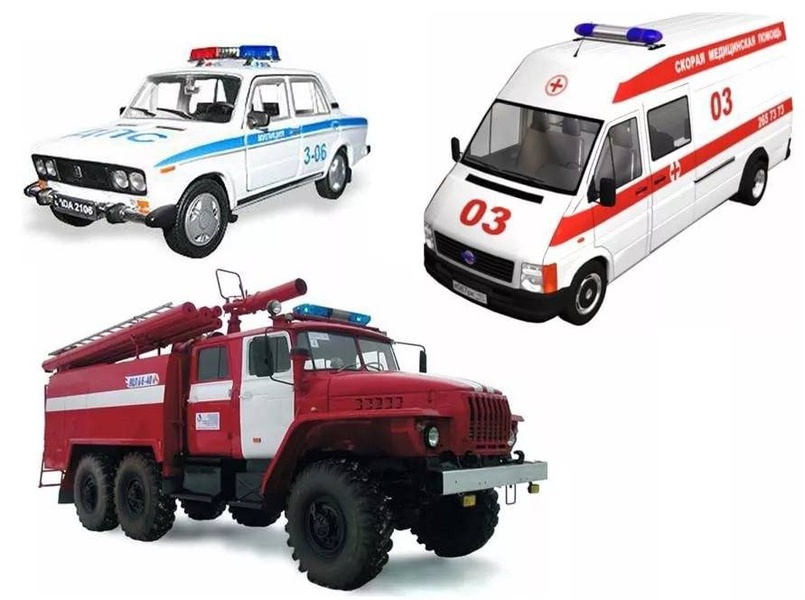 Чтобы правильно переходить дорогу надо знать правила дорожного движения.
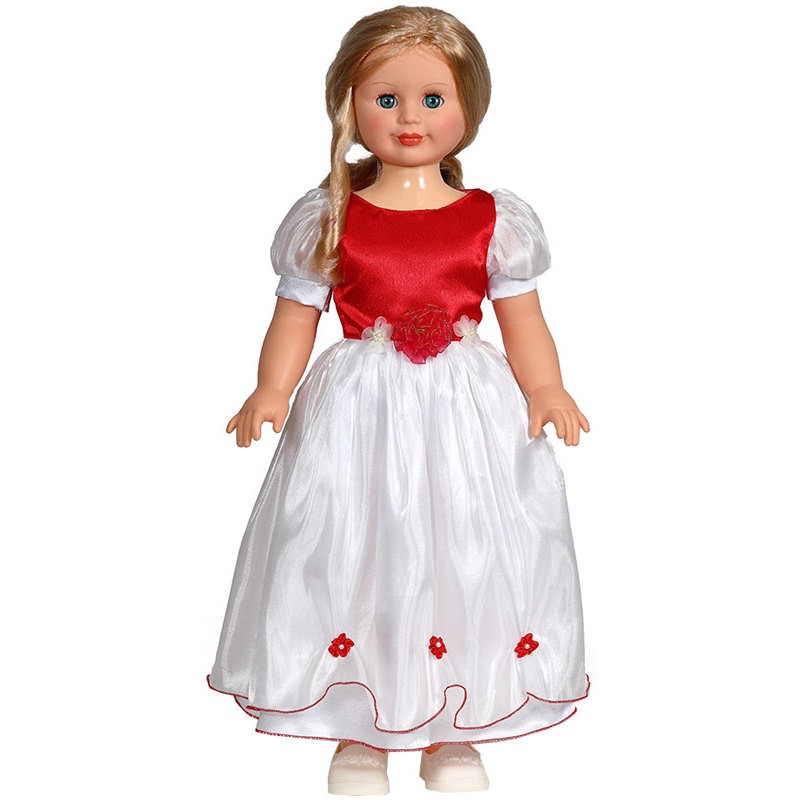 Отгадайте загадку:
Я глазищами моргаю
Неустанно день и ночь
И машинам помогаю
И тебе хочу помочь!
Вместе мы живем и готовим
Вместе мы готовим
Правильный ответ, молодцы!
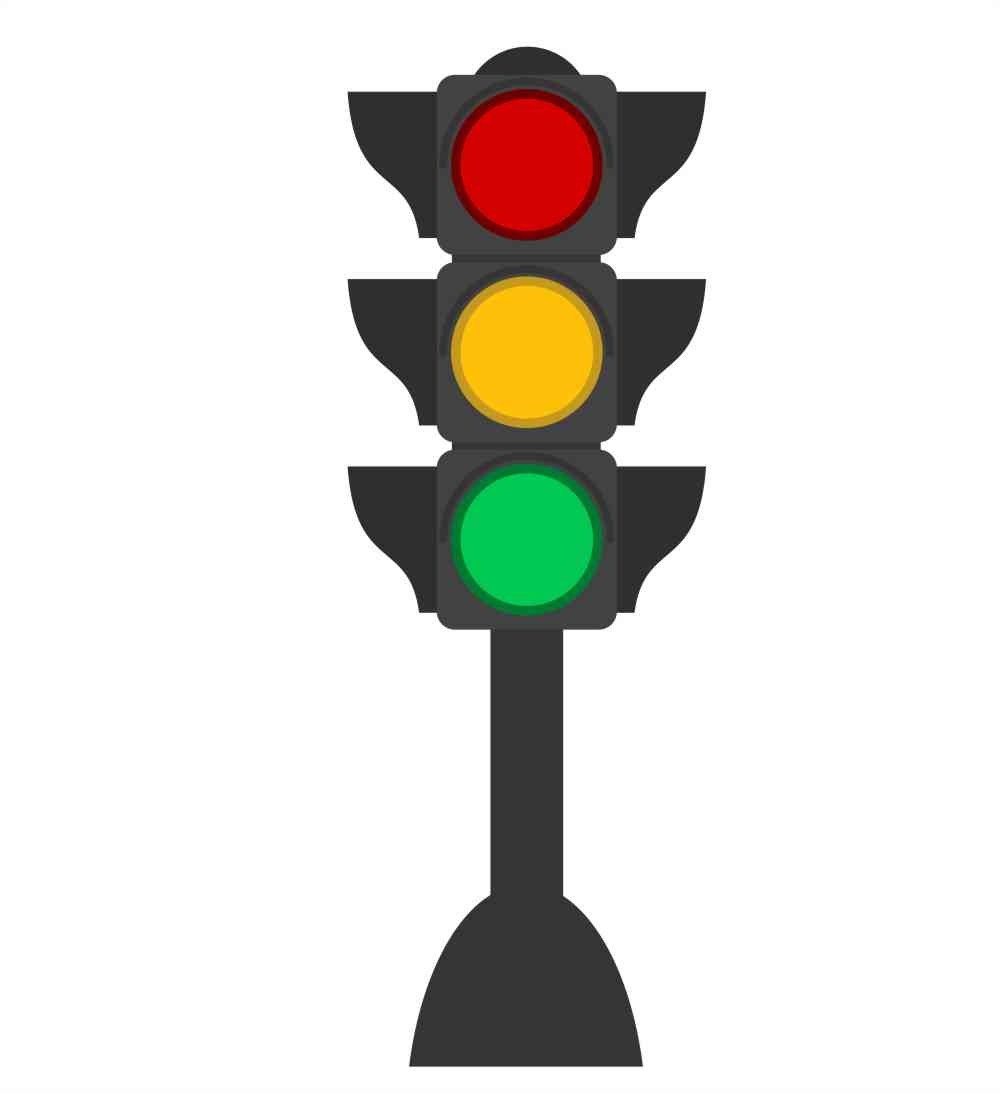 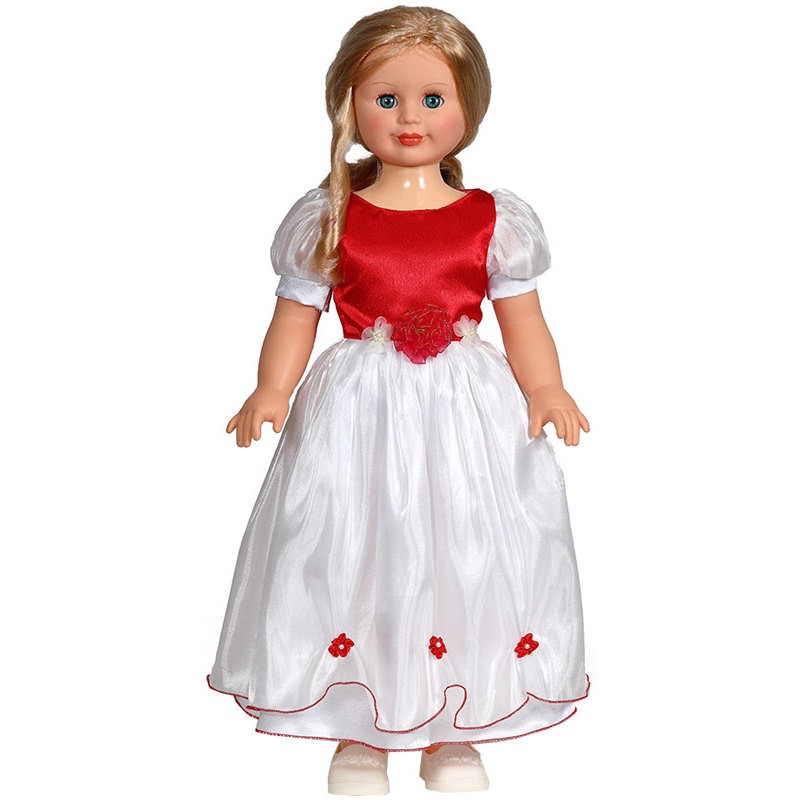 Ну, конечно СВЕТОФОР!
Ребята, какие  цвета есть у светофора?
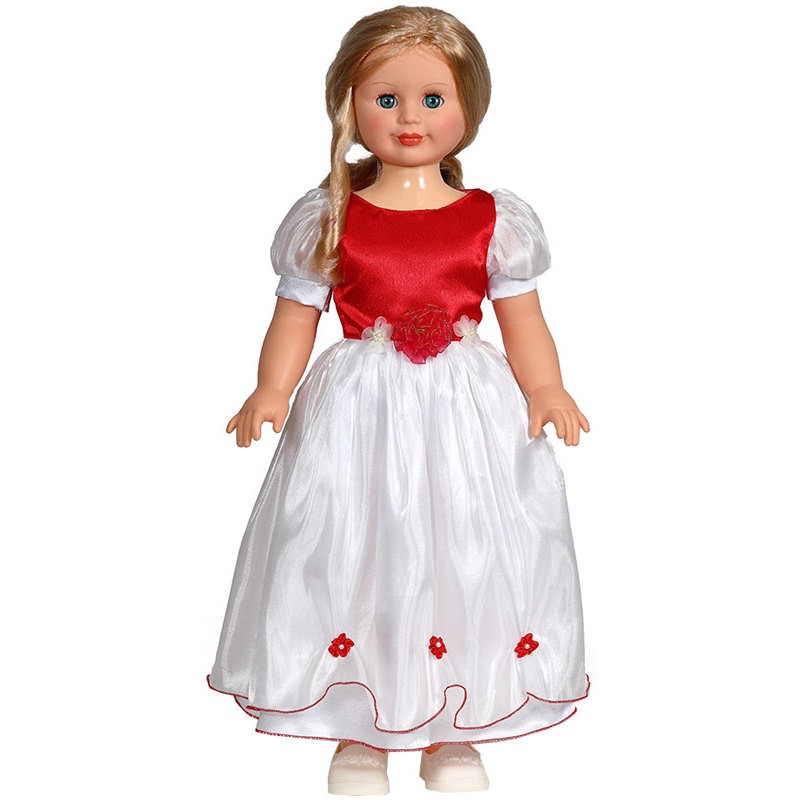 Молодцы, правильный ответ!
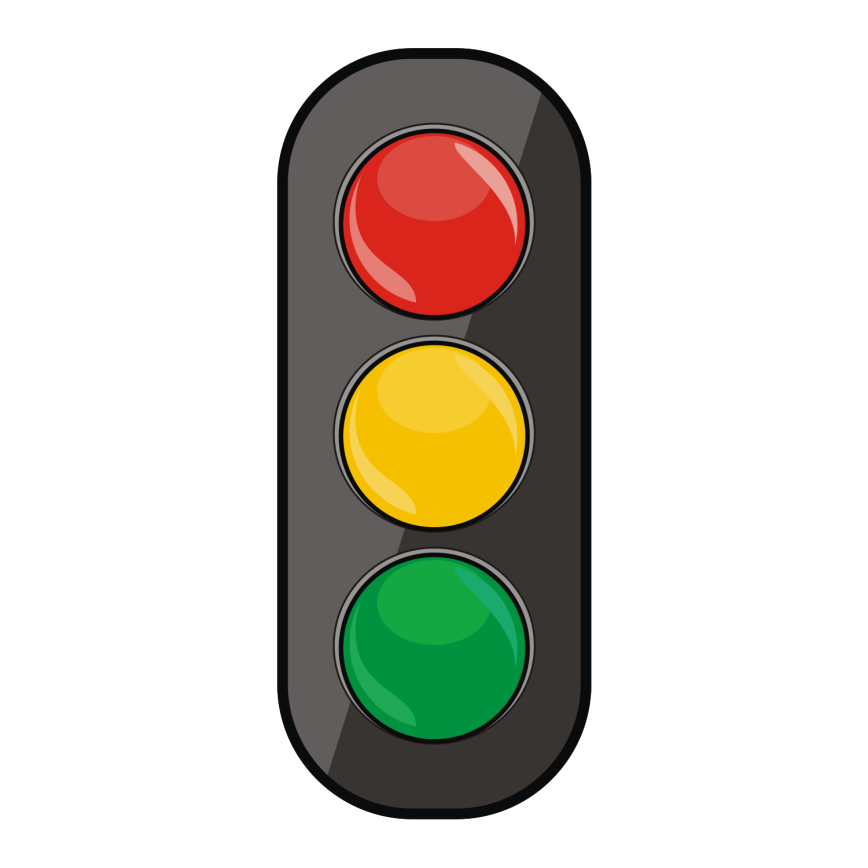 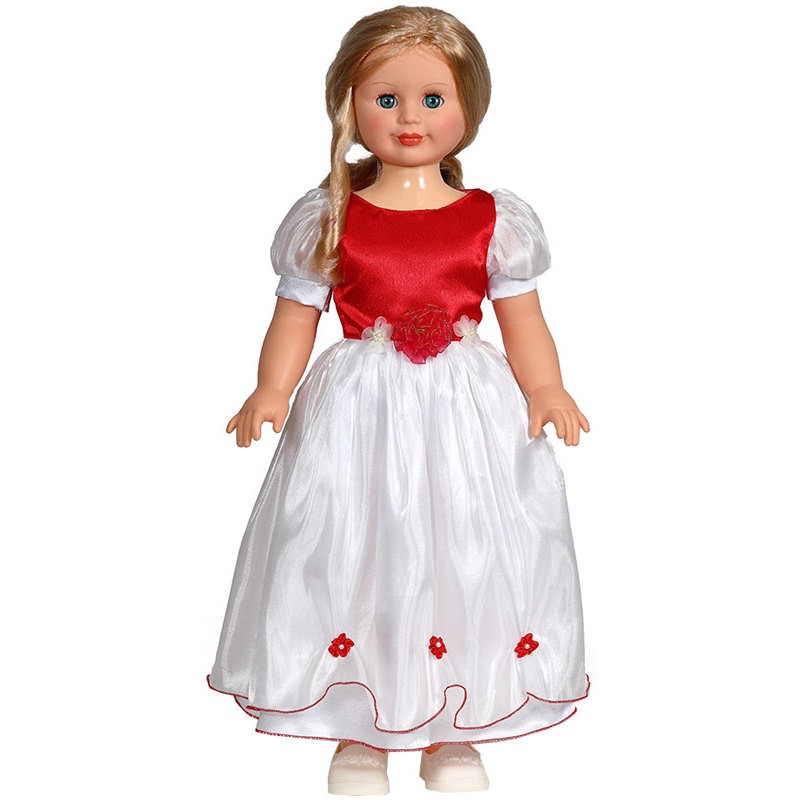 Вместе мы живем и готовим
Вместе мы готовим
Дети, что обозначает красный свет светофора?
Молодцы, правильный ответ!
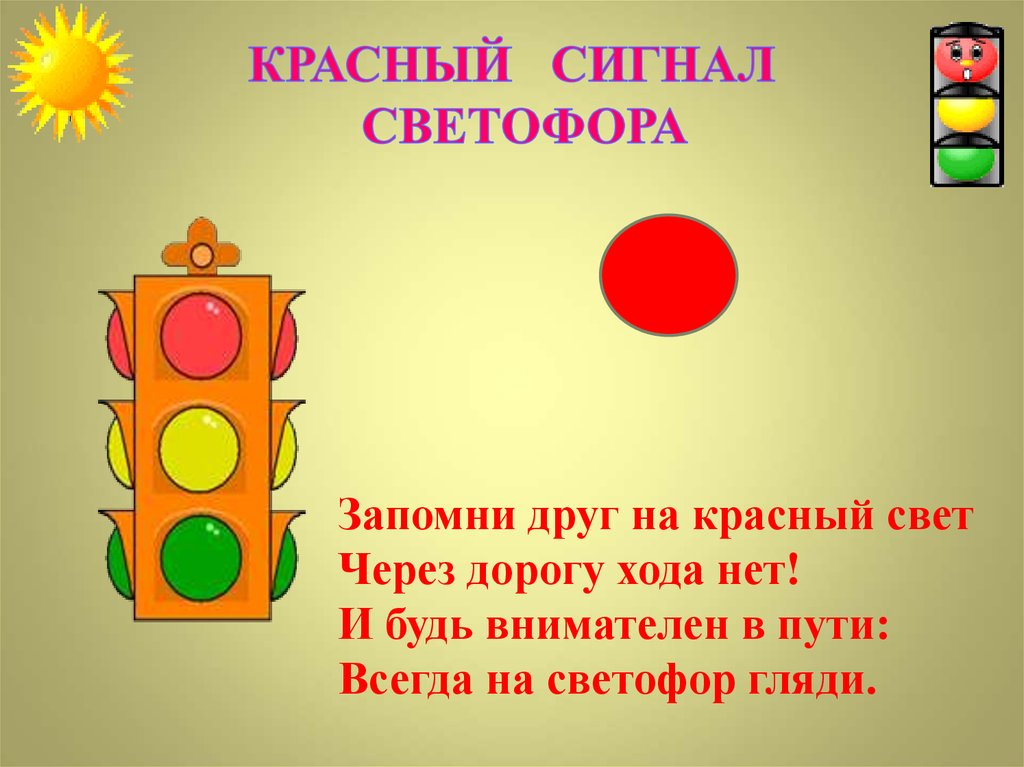 Что обозначает желтый свет светофора?
Молодцы, правильный ответ!
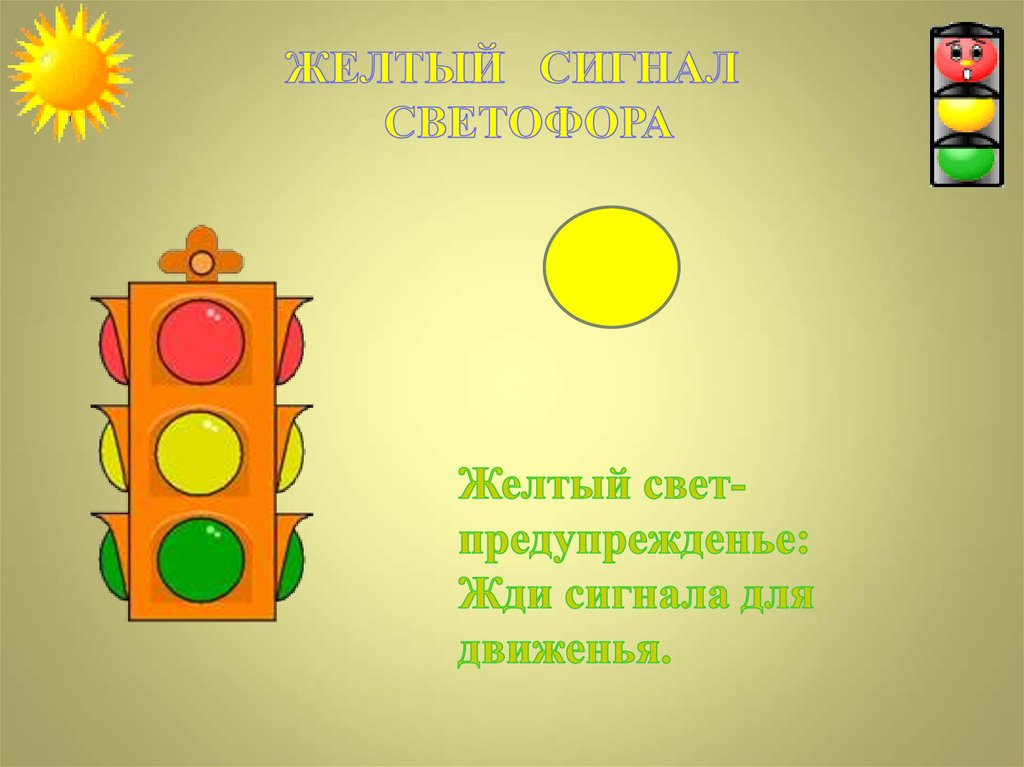 »
(ко Дню Матери)
Семья Алтапкиных
Группа № 1
Что обозначает  зеленый свет светофора?
Молодцы, правильный ответ!
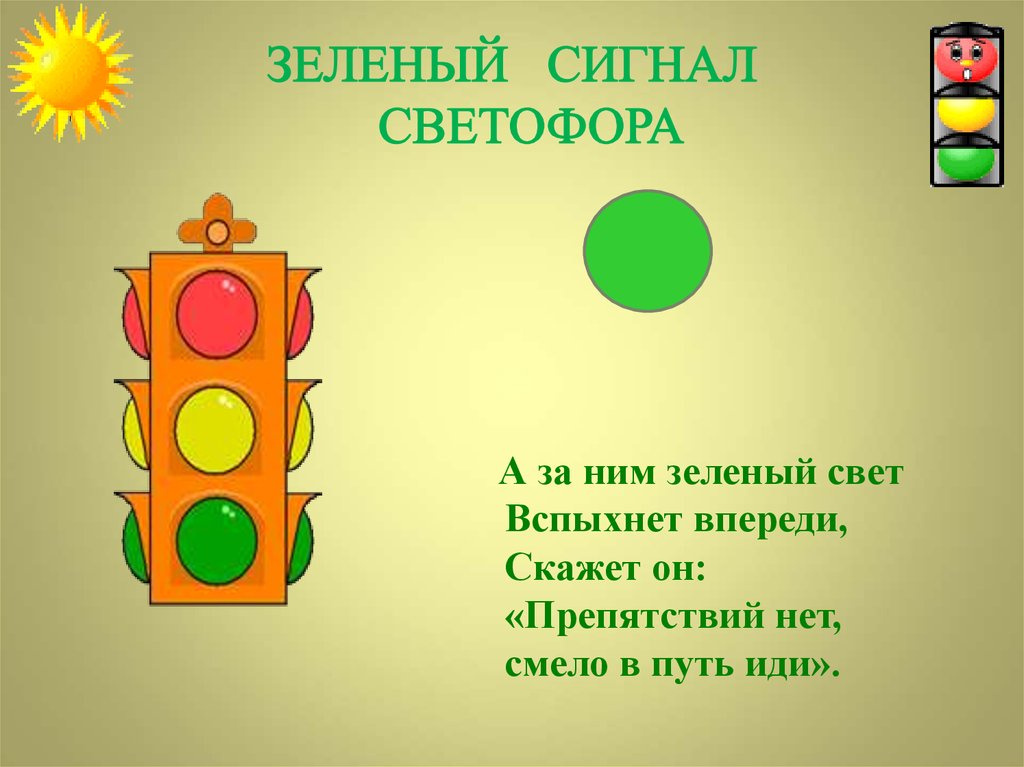 Группа № 1
Внимание! Вопрос.
Что случится, если на красный или желтый свет светофора переходить дорогу?
Молодцы, правильный ответ!
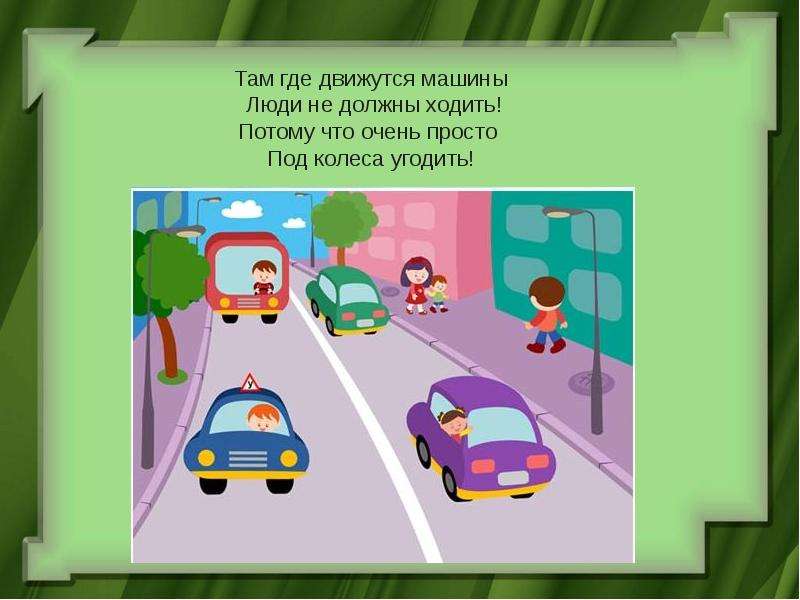 Случится беда. При переходе дороги машина может задавить.
Ребята, мы немного подустали и поиграем в музыкальную игру «Автобус»
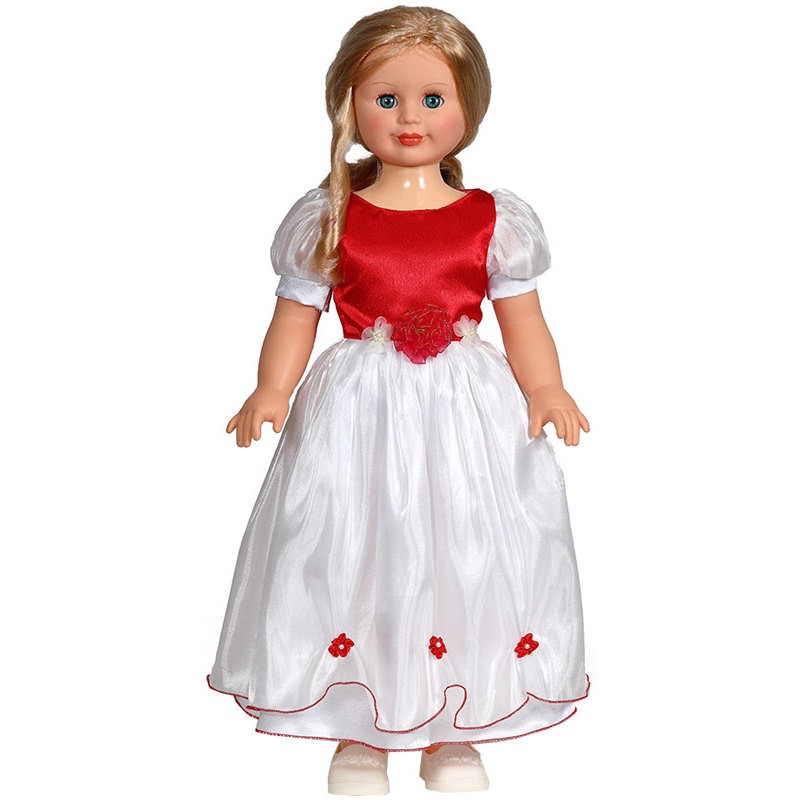 Молодцы, ребята!  Отдохнули, весело поиграли!
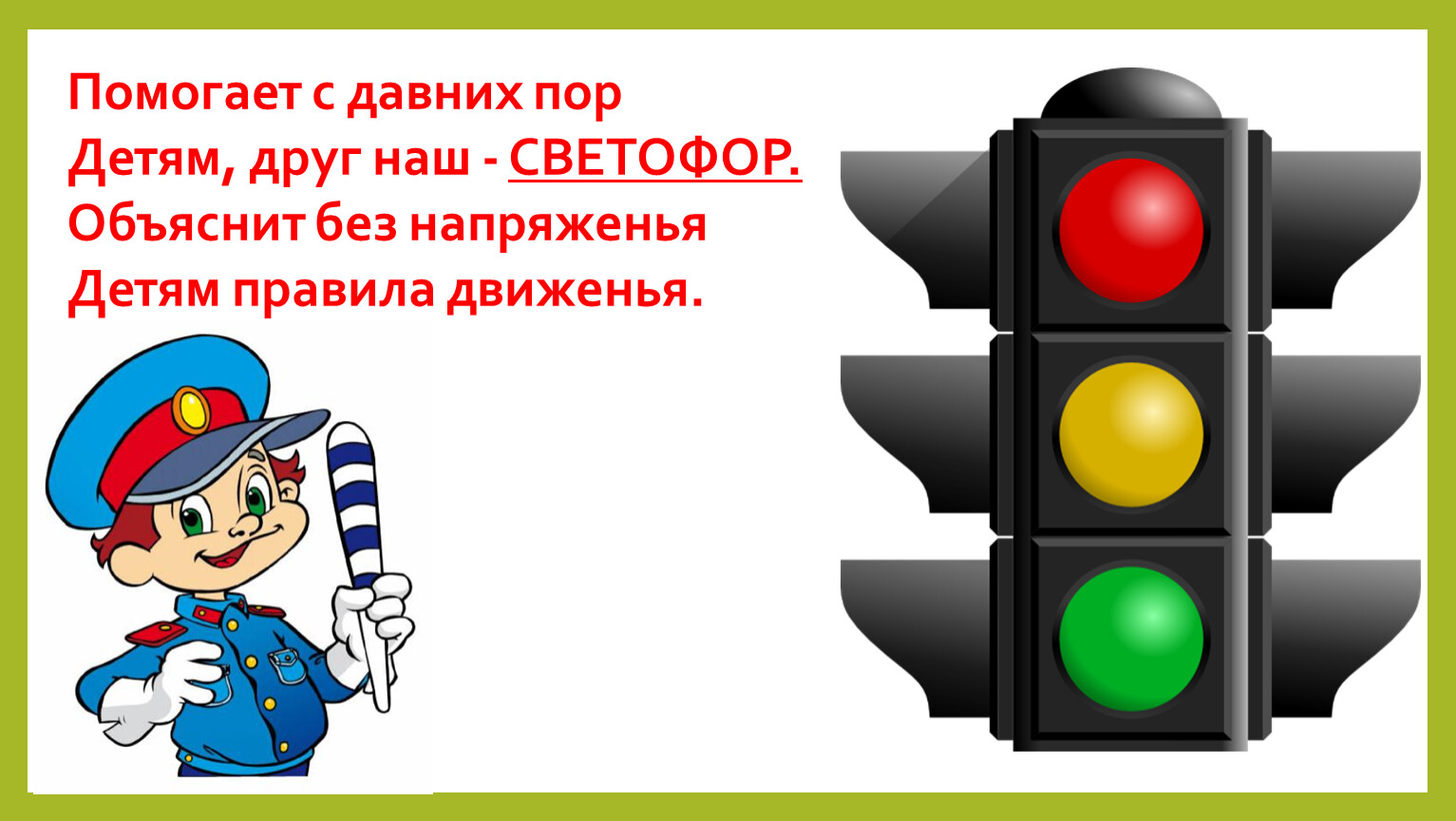 Светофор цветами своих глаз
От беды спасет нас
Не спешите, не бегите! Подождите совсем немного
И пойдете через дорогу!
Запомните, ребята правила дорожного движения!
Внимание!
 Ребята, как называется дорога, по которой пешеходы безопасно переходят проезжую часть?
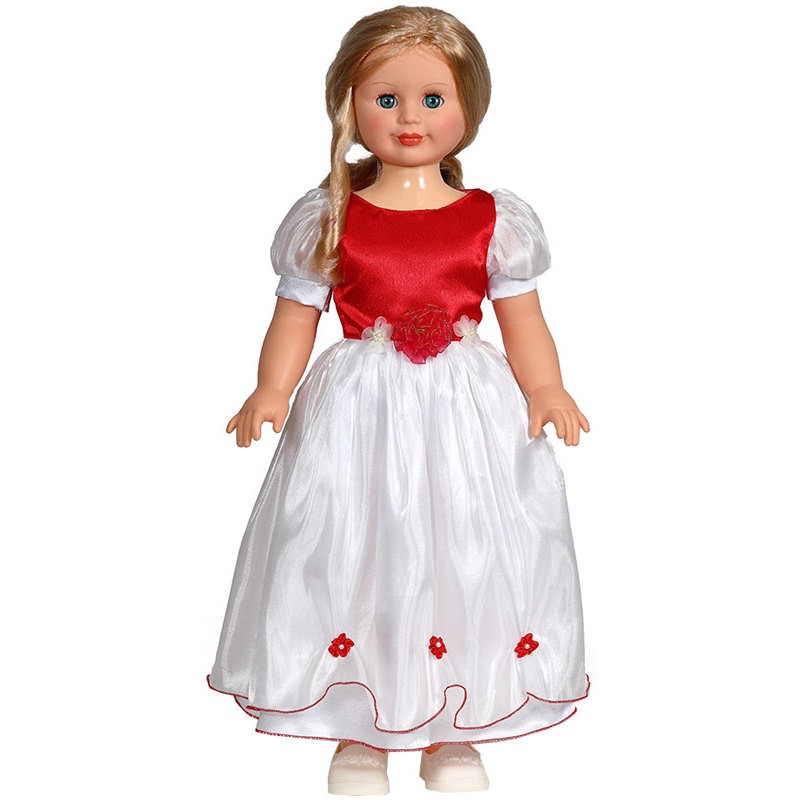 Молодцы, правильный ответ. Пешеходный переход - полосатая зебра.
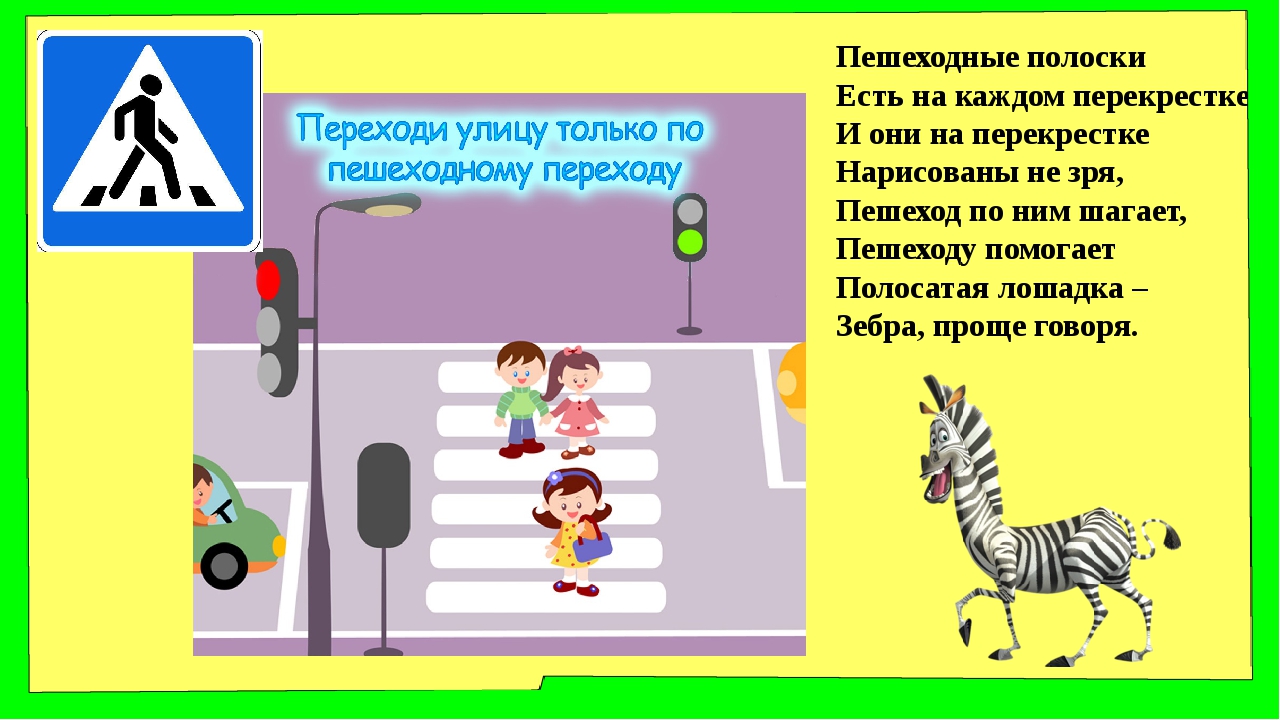 Вместе мы живем и готовим
Вместе мы готовим
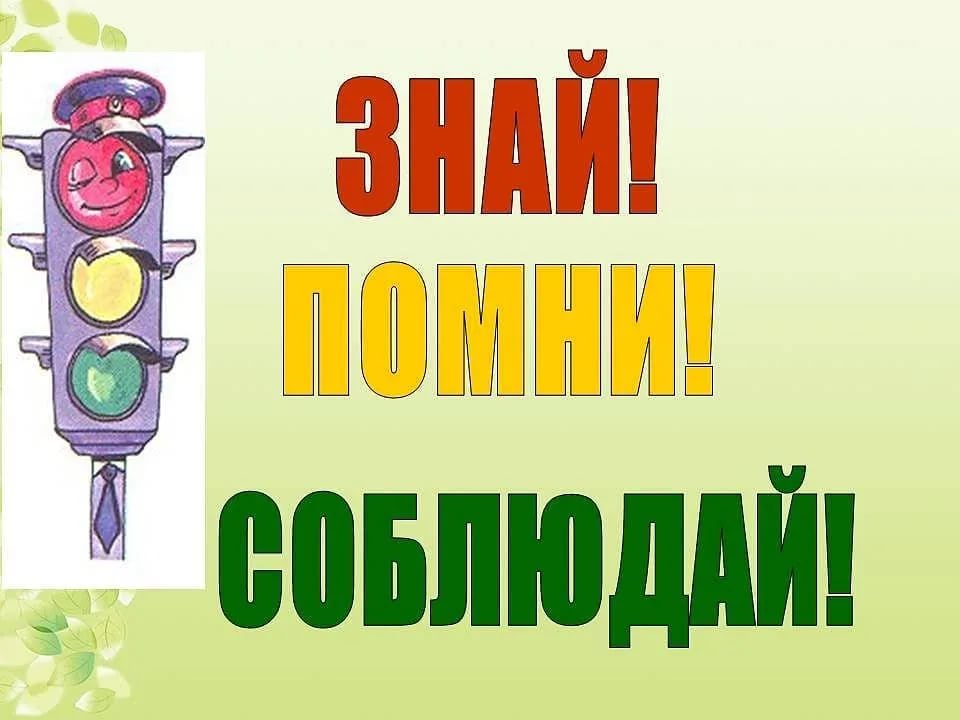 И с тобой не случится беда!  Будьте здоровы!
Ребята, молодцы!  За то, что вы хорошо занимались, правильно отвечали на вопросы
 я вам приготовила угощение.
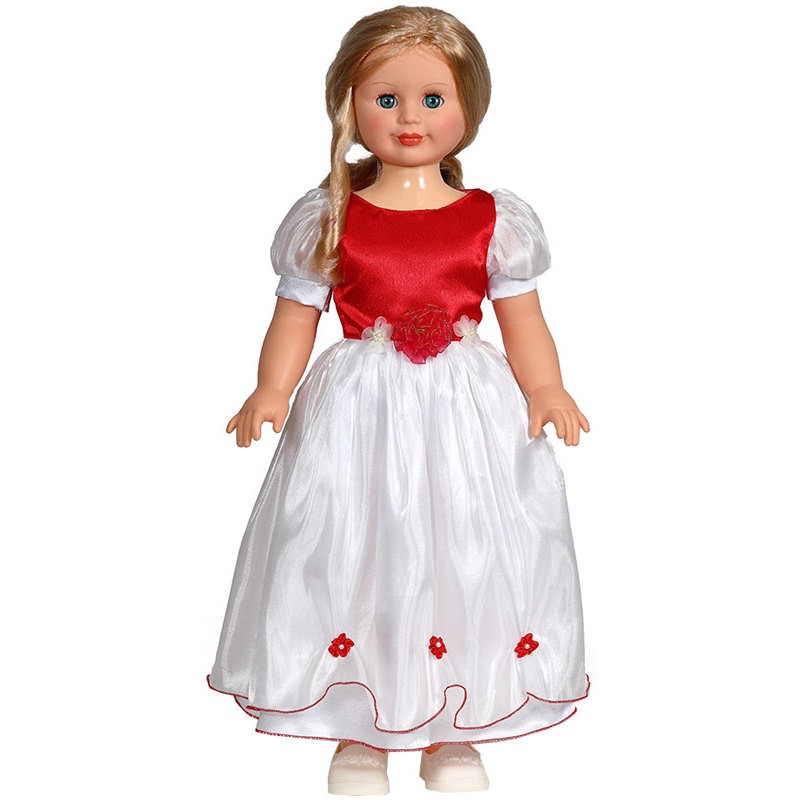 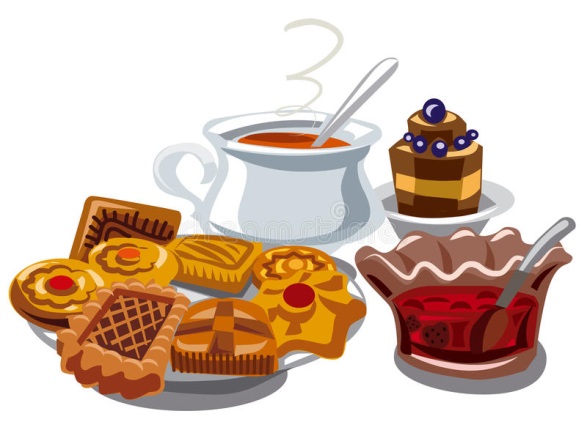 До свидания, ребята, до новых встреч!